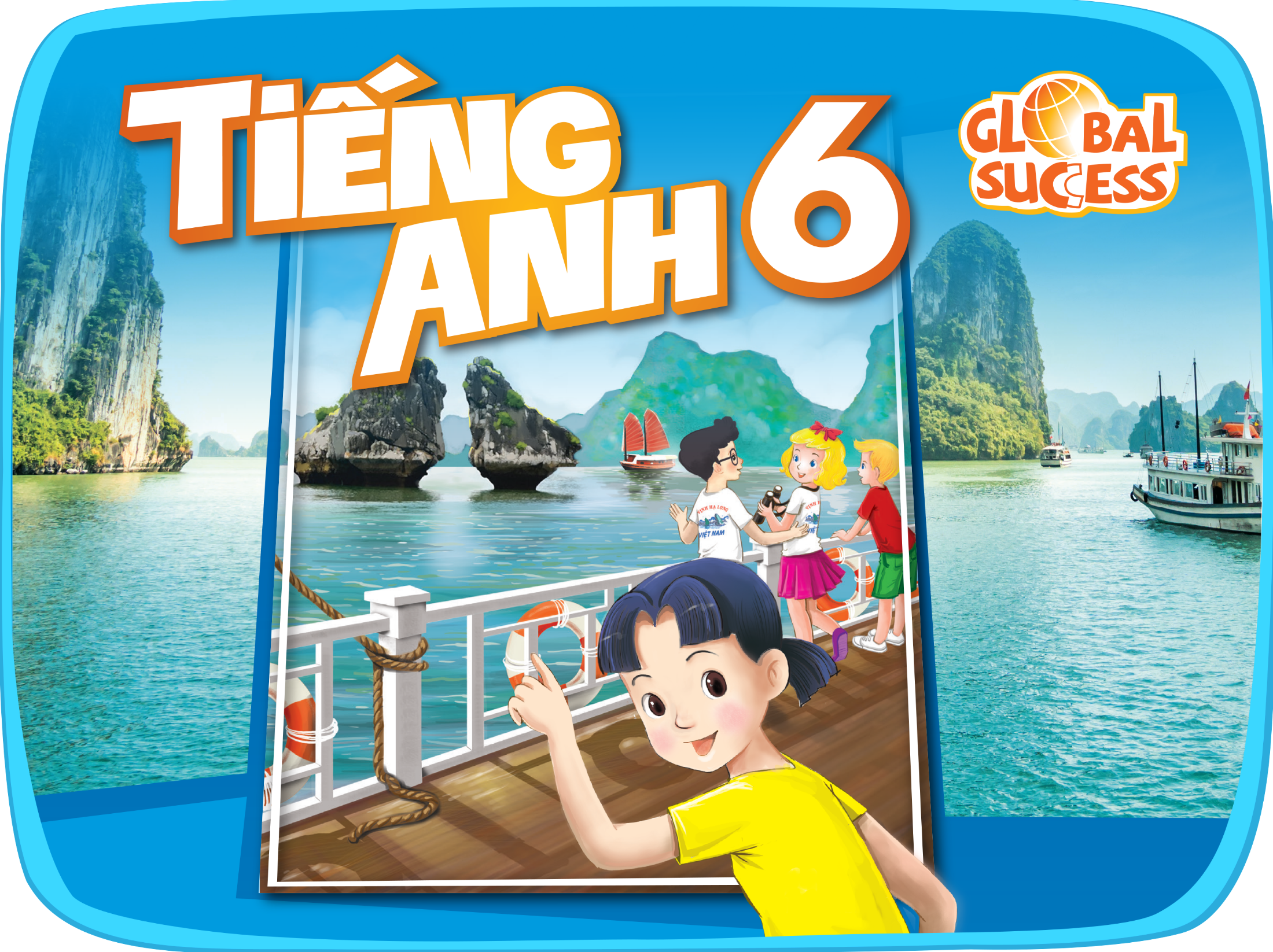 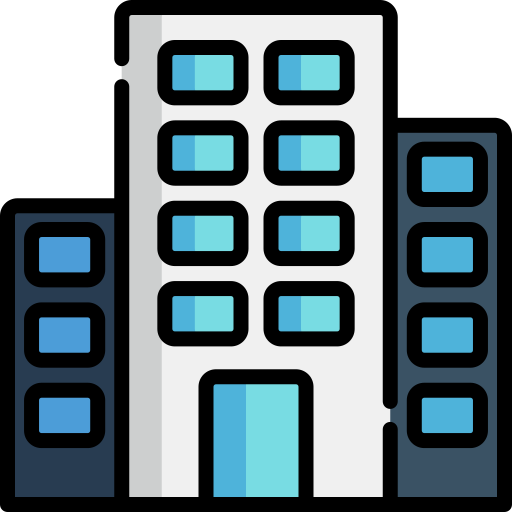 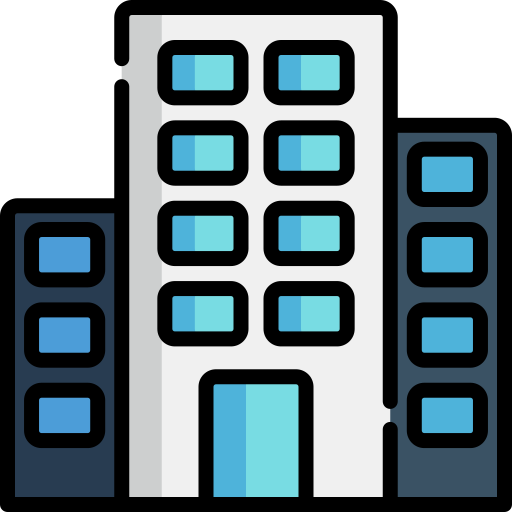 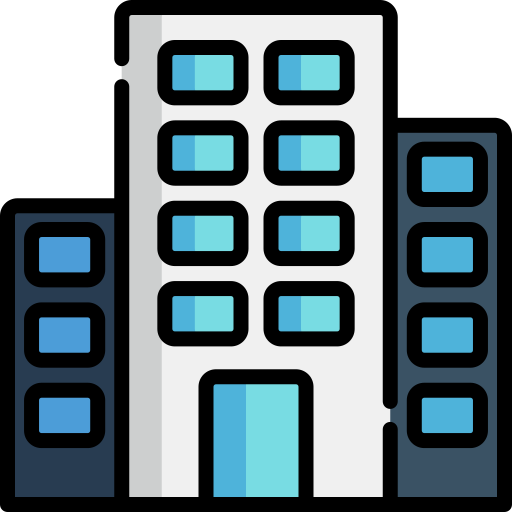 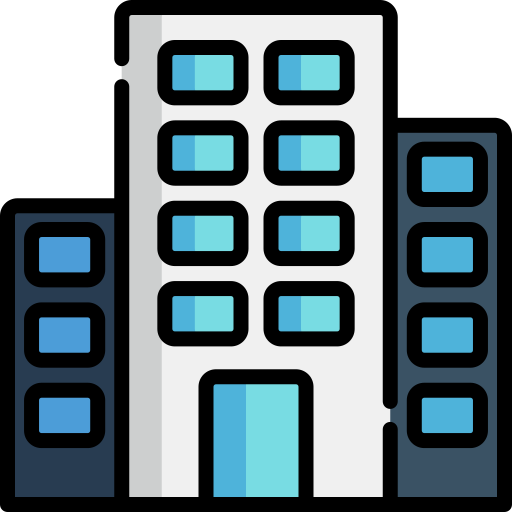 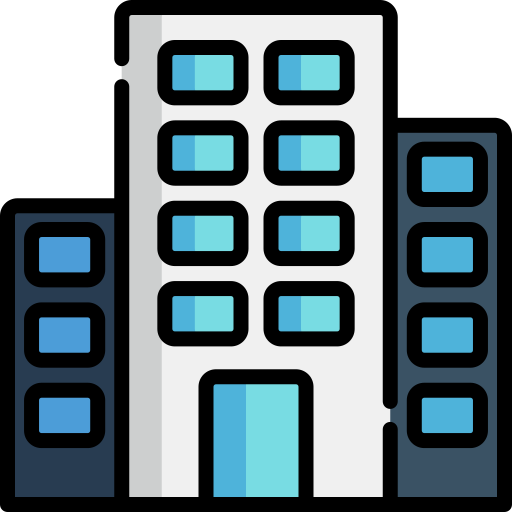 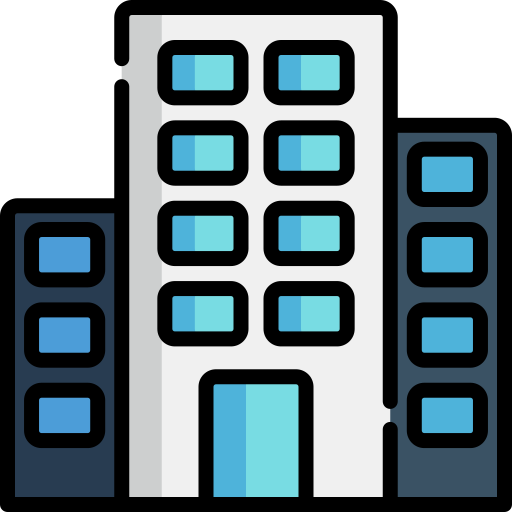 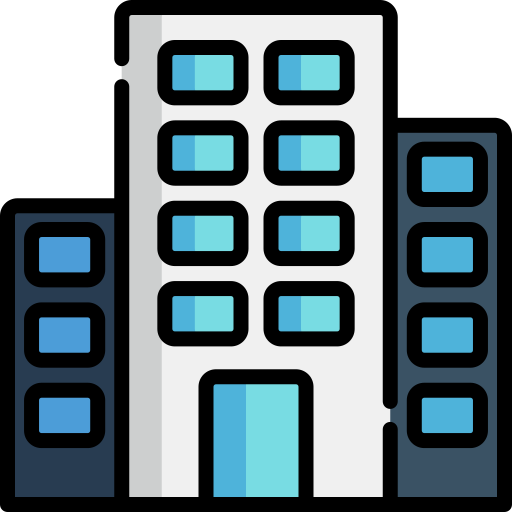 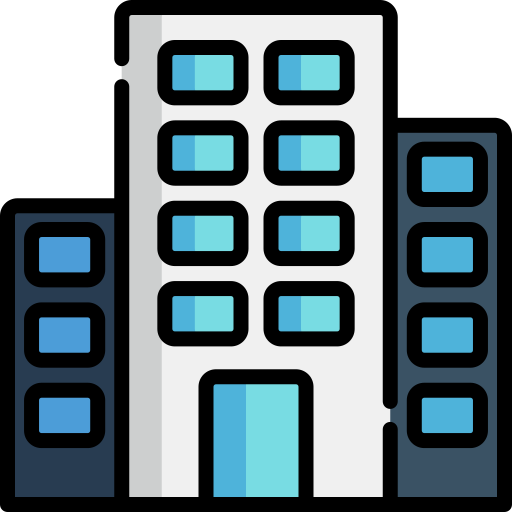 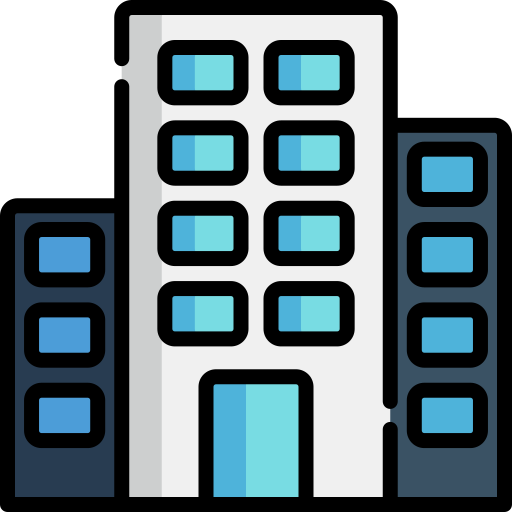 6
OUR TET HOLIDAY
Unit
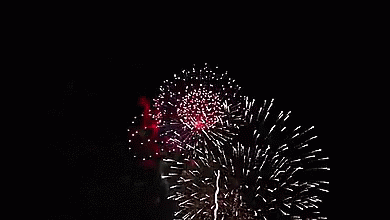 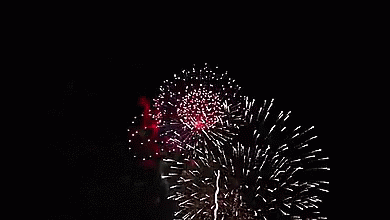 LESSON 2: A CLOSER LOOK 1
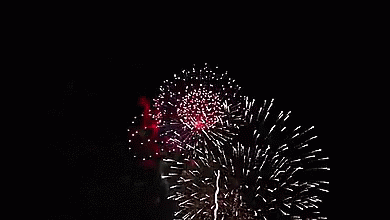 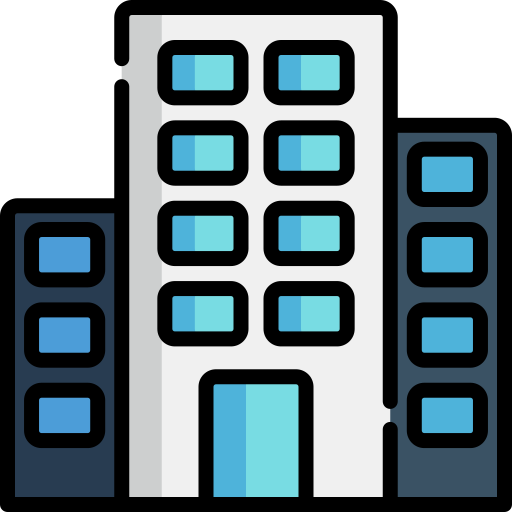 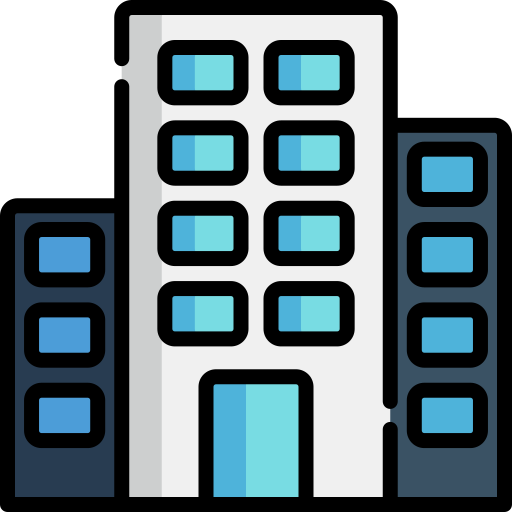 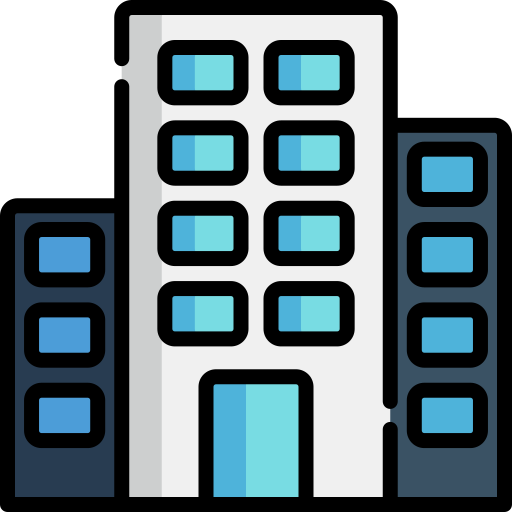 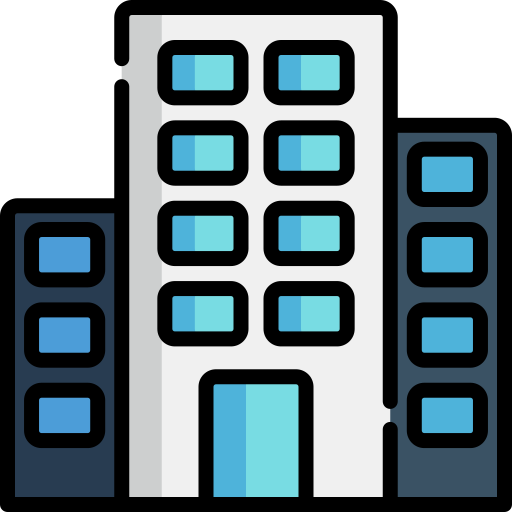 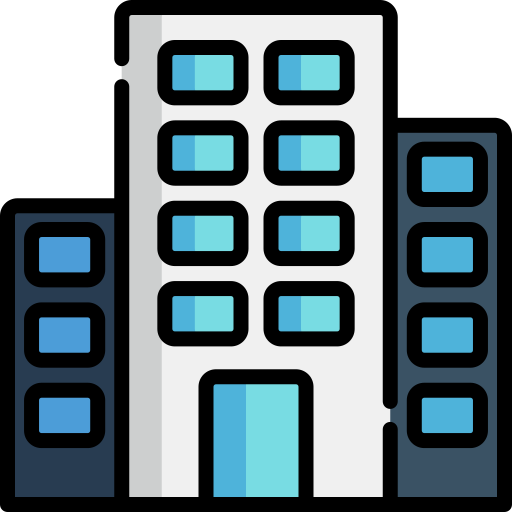 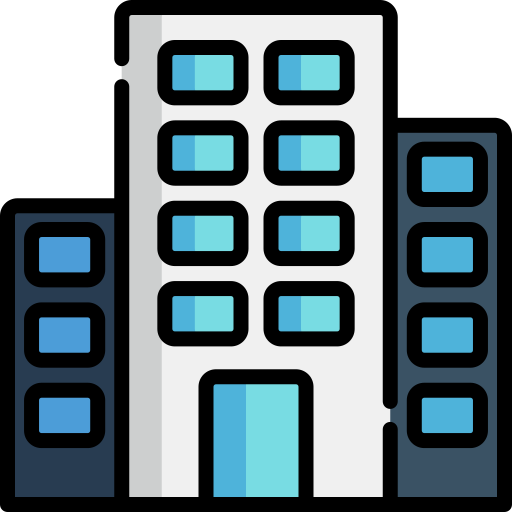 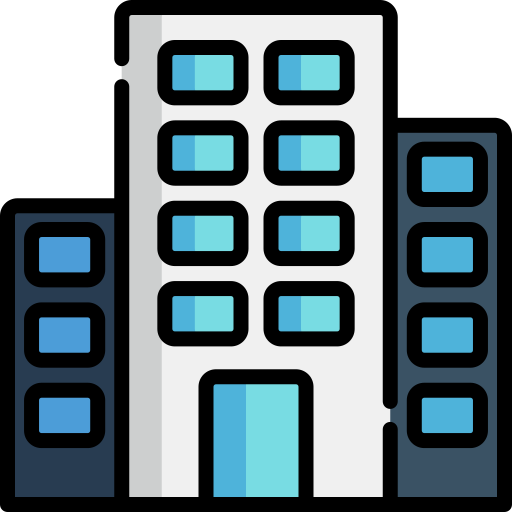 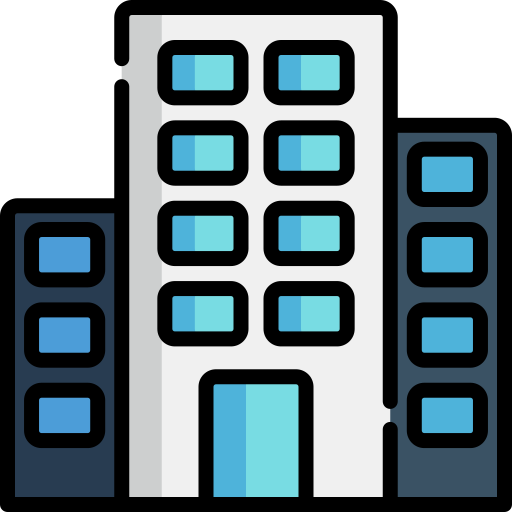 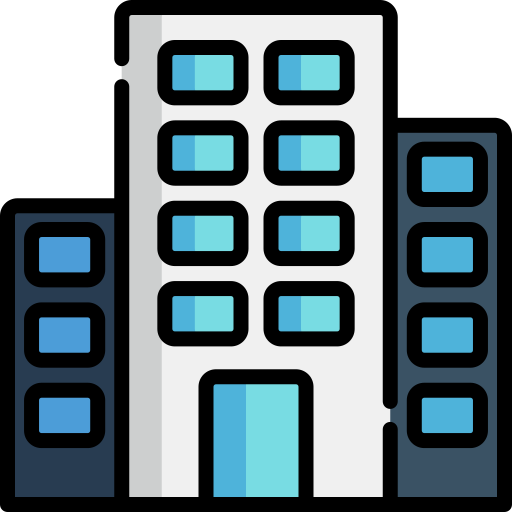 WARM-UP
HIDDEN PICTURES
WARM-UP
HOW TO PLAY
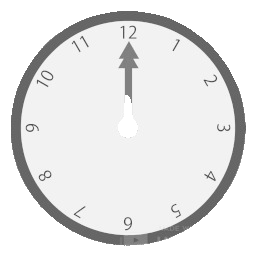 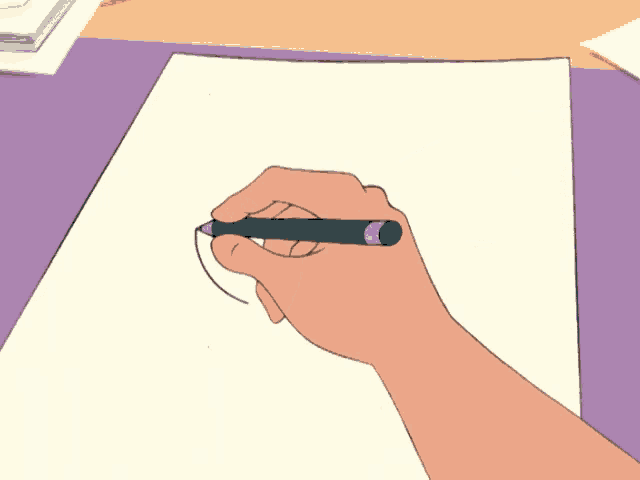 WARM-UP
- Work in groups
- The teacher slowly removes the squares while you take turns guessing what picture is hidden behind them.
- If you have right answer, your team will have points.
WARM-UP
LET’S PLAY
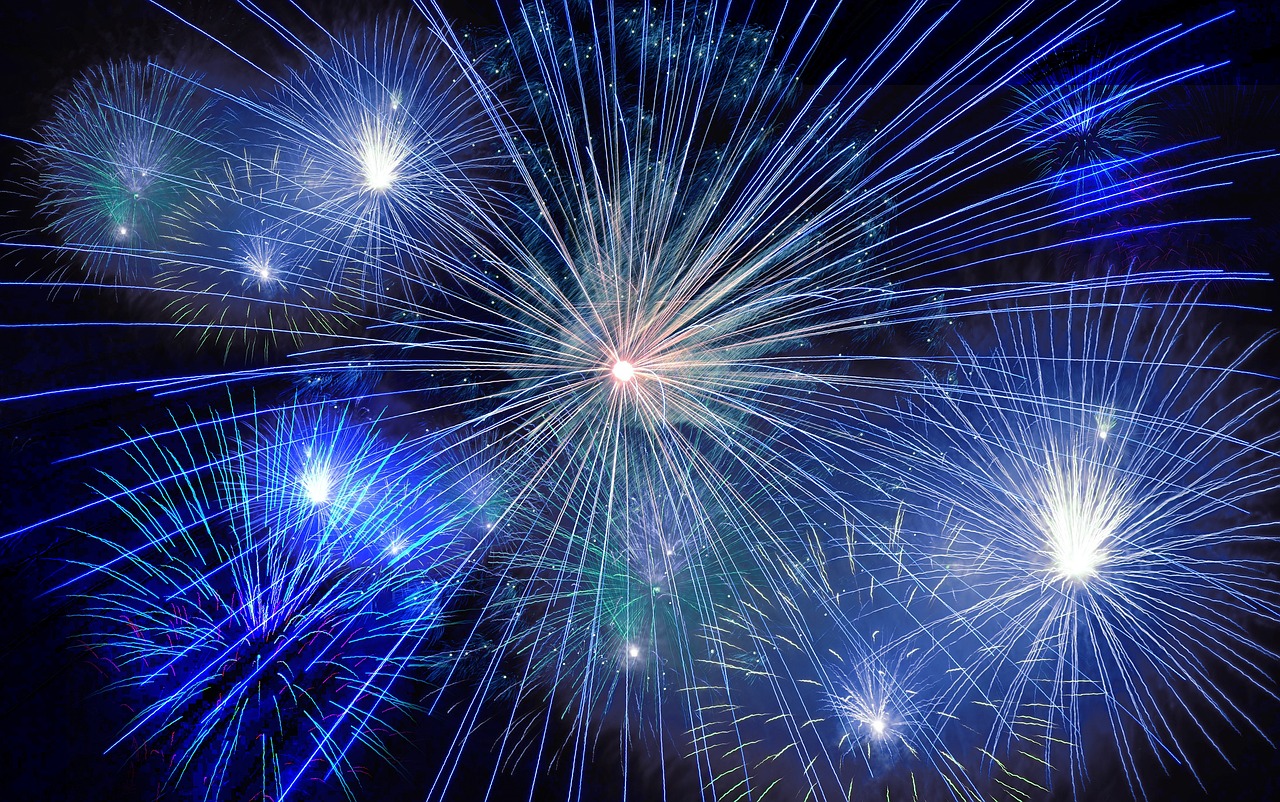 fireworks
/ˈfaɪrwɜːks/
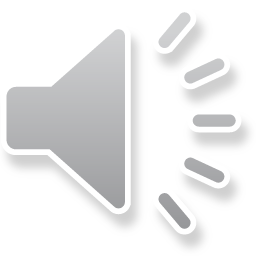 SHOW
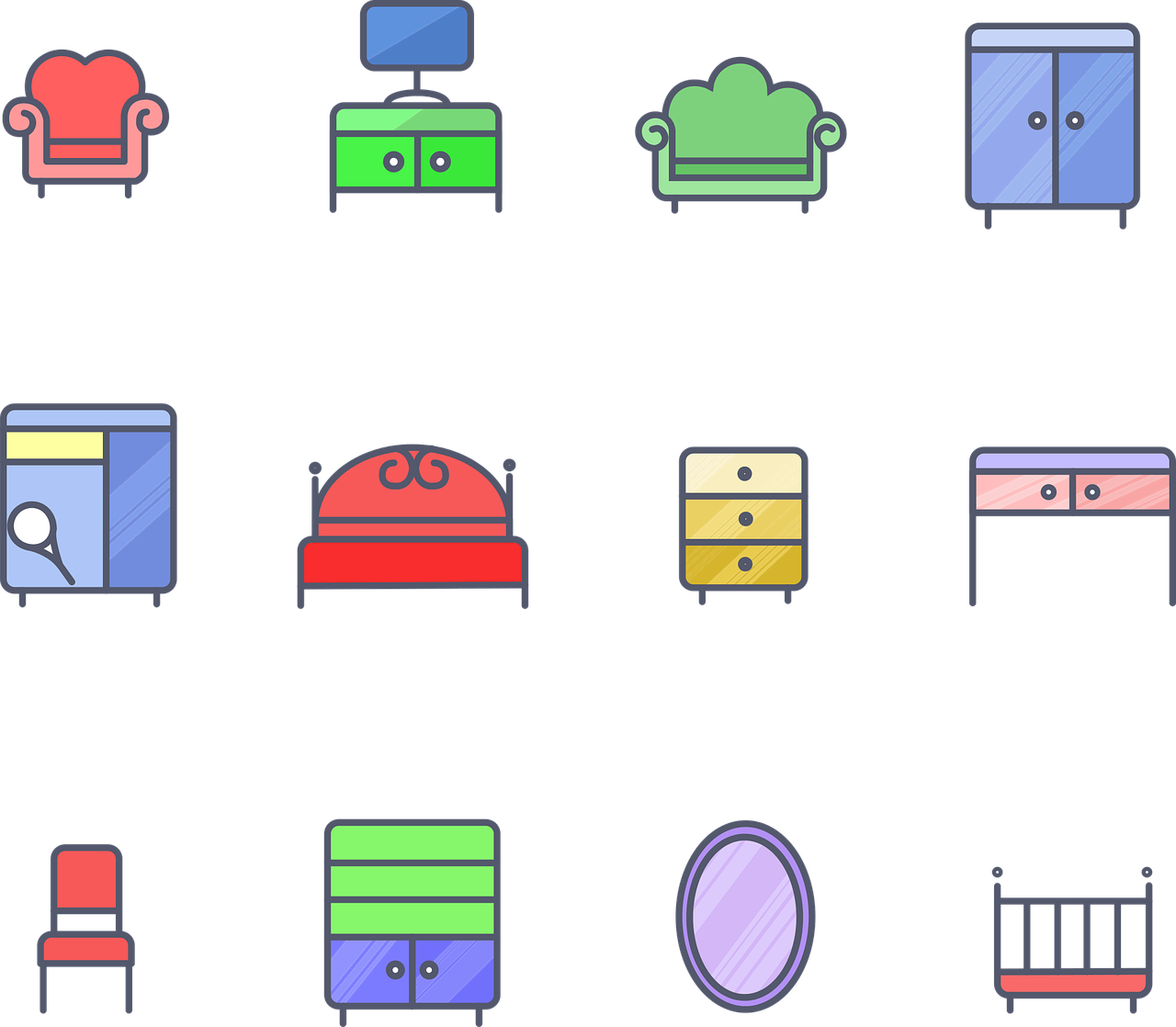 furniture
/ˈfɜːnɪtʃə(r)/
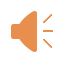 SHOW
wish
/wɪʃ/
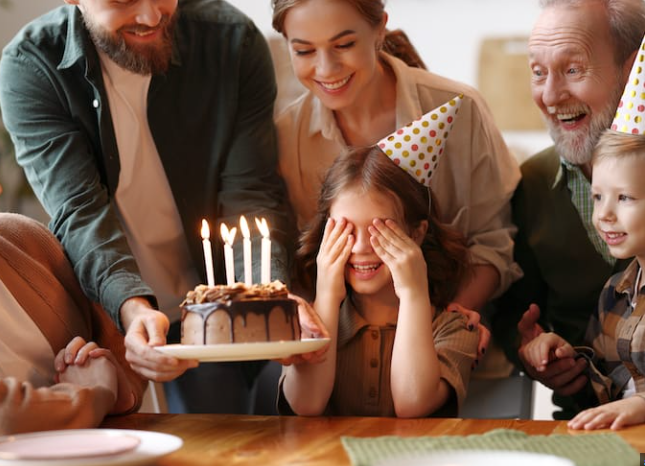 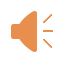 SHOW
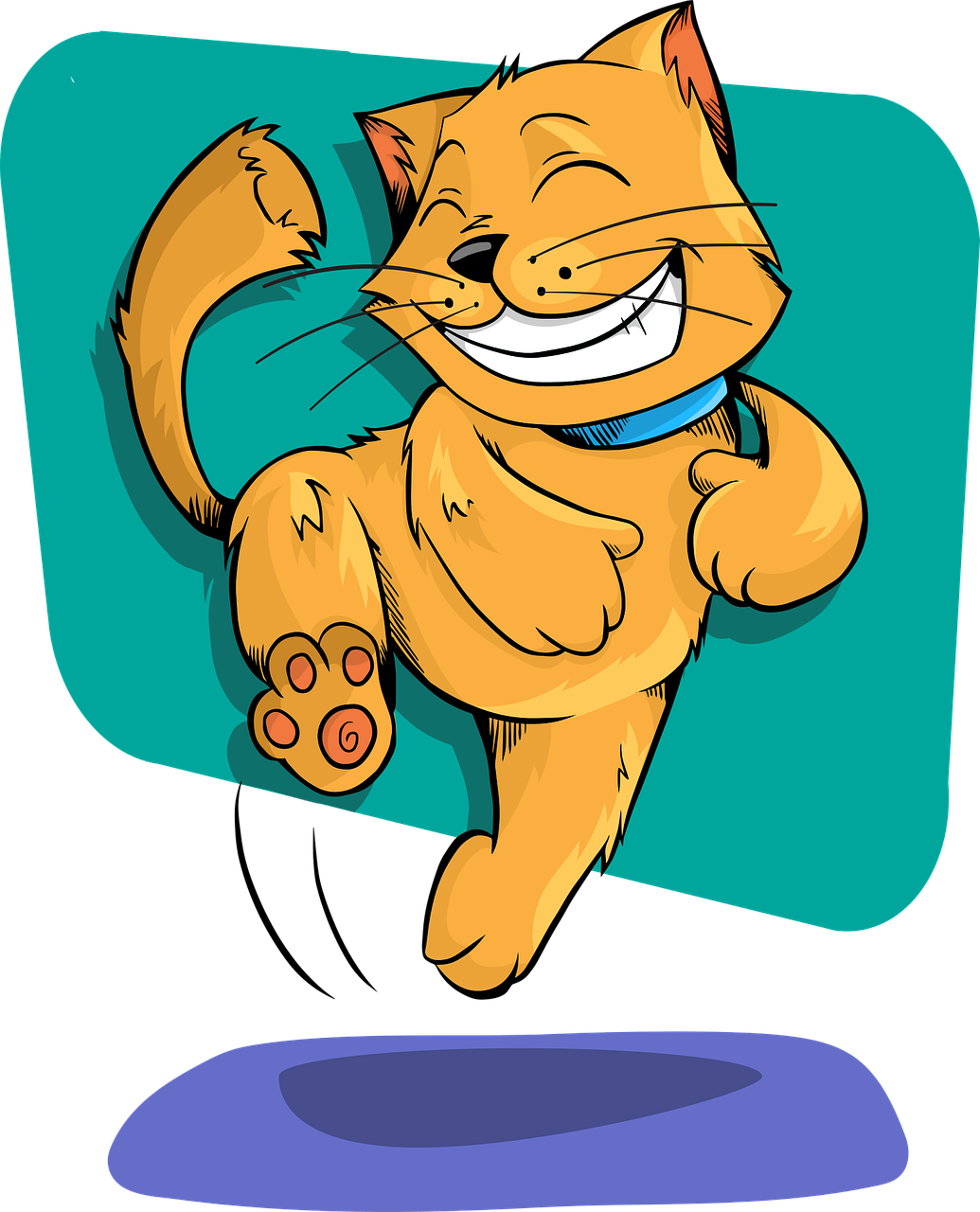 fun
/fʌn/
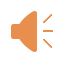 SHOW
special food
/ˈspeʃl fuːd/
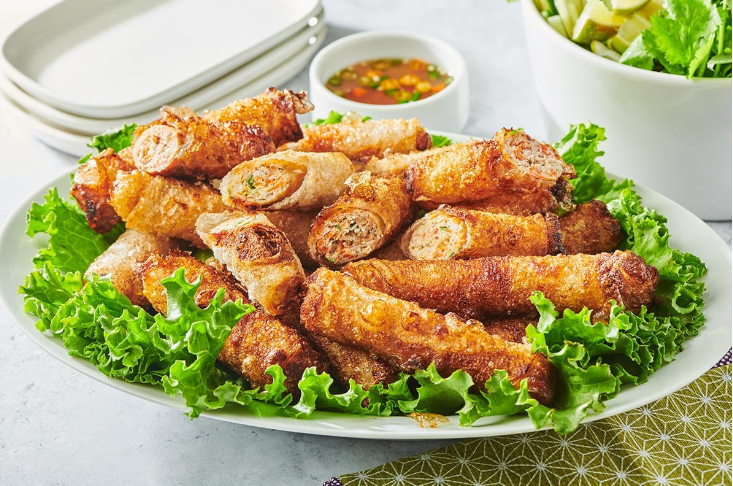 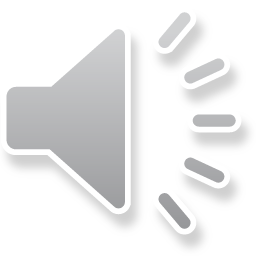 SHOW
WARM-UP
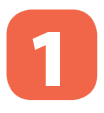 Write the words / phrases in the box under the pictures.
special food
furniture
fireworks
wish
fun
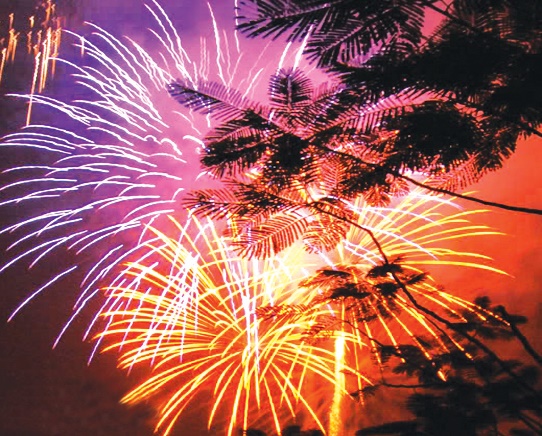 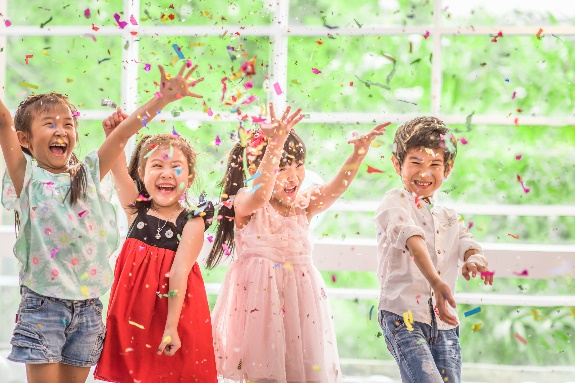 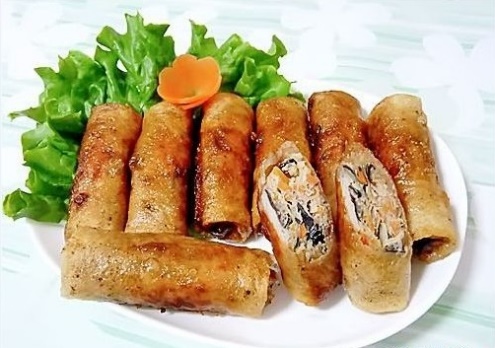 2. special food
1.
2.
3.
3. fun
1. fireworks
WARM-UP
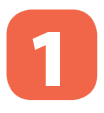 Write the words / phrases in the box under the pictures.
special food
furniture
fireworks
wish
fun
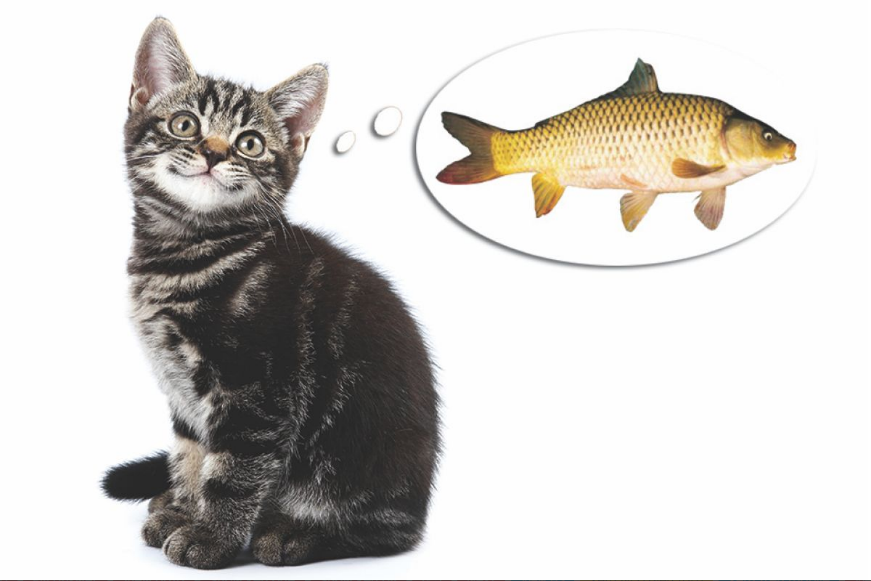 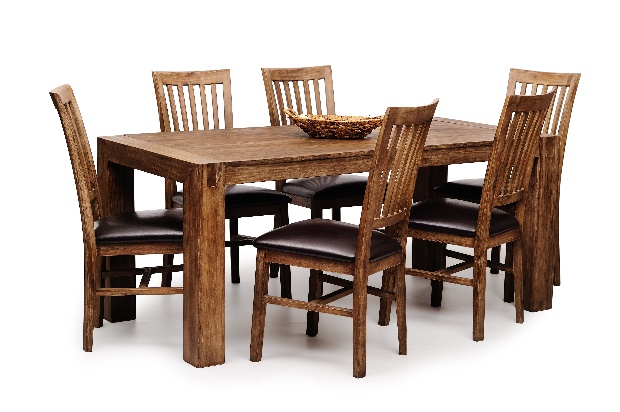 5. furniture
4. wish
4.
5.
VOCABULARY
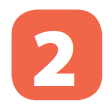 Match the verbs with the nouns.
f
e
d
a
c
b
VOCABULARY
3
Complete the sentences with the words in the box.
celebrate
food
shopping
peach
clean
1. In Viet Nam, we ________ Tet in January or February.
2. At Tet, we decorate our houses with _______ flowers.
3. Children should help their parents to _______ their houses.
4. People do a lot of ________ before Tet.
5. My mother usually cooks special _______ during Tet.
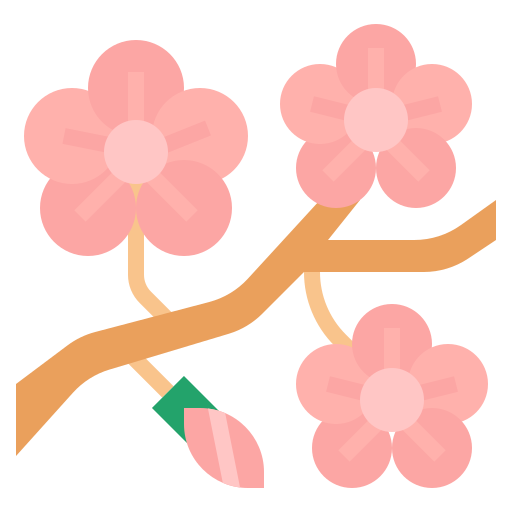 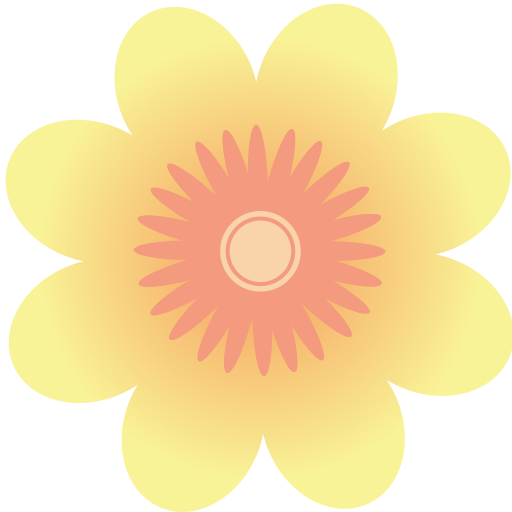 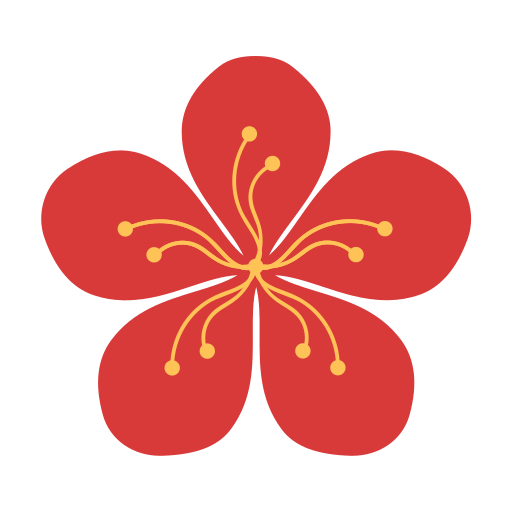 PRONUNCIATION
4
Listen and repeat the words.
shopping
special
rice
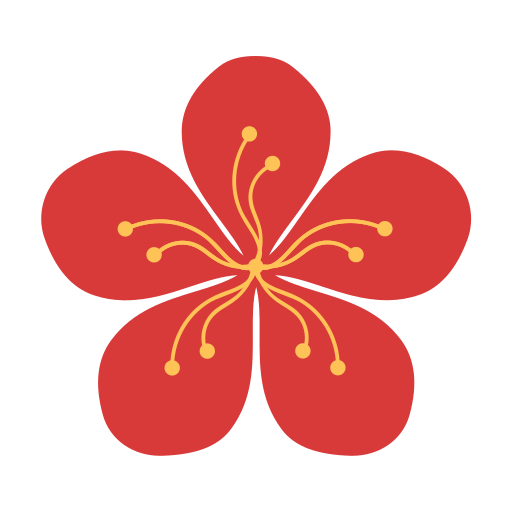 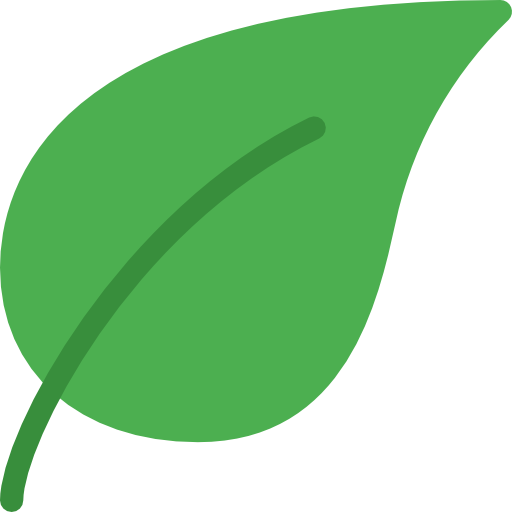 spring
wish
celebrate
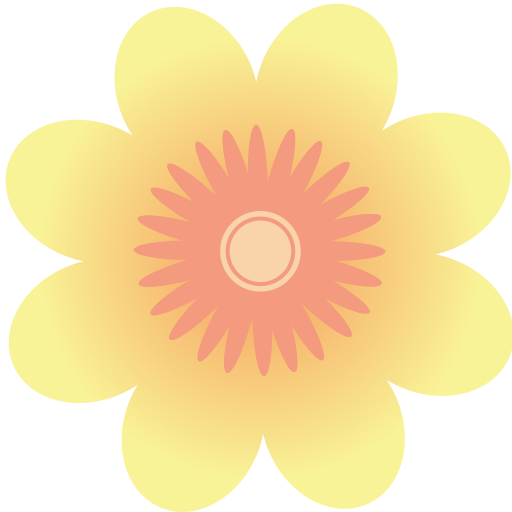 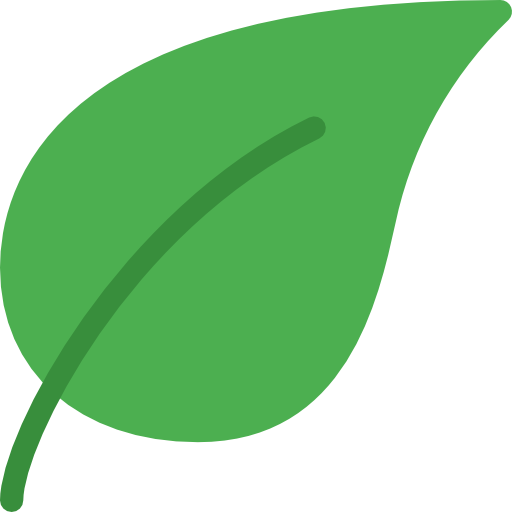 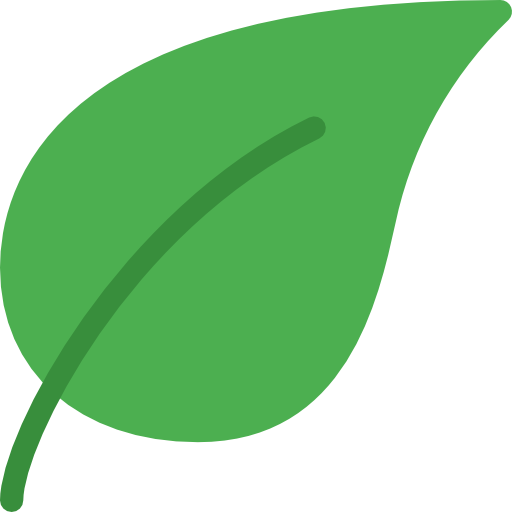 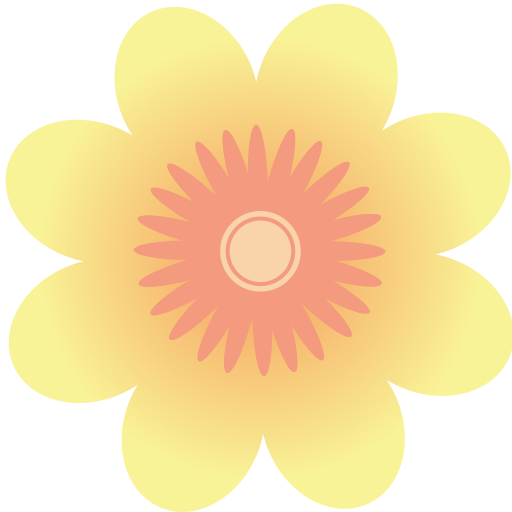 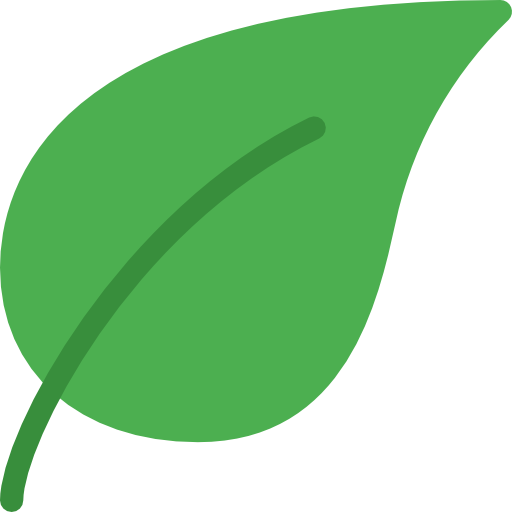 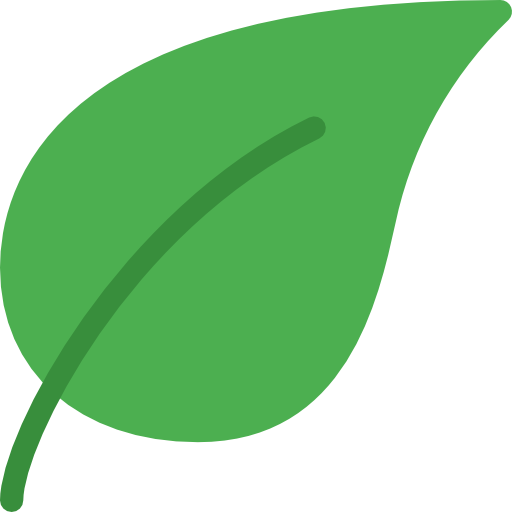 PRONUNCIATION
5
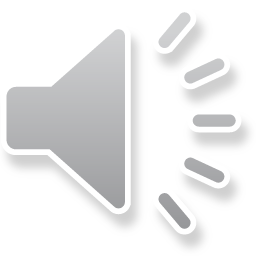 Listen and repeat the poem.
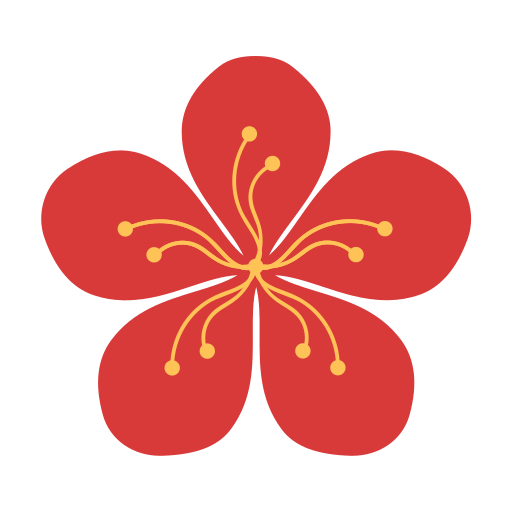 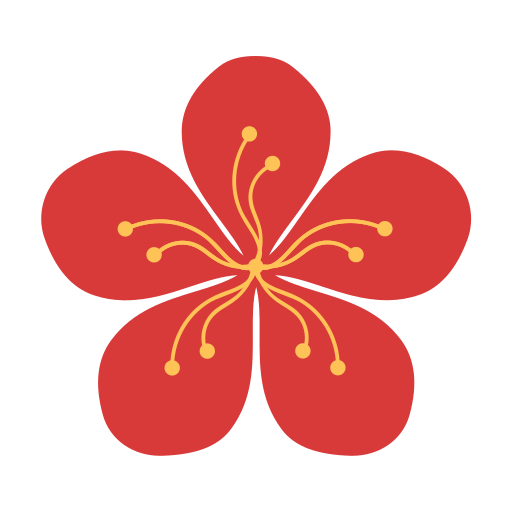 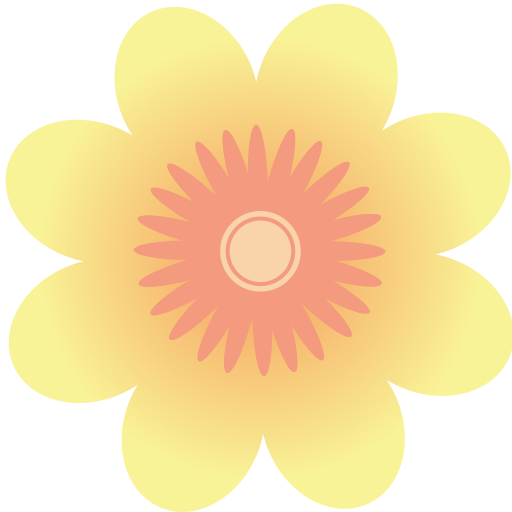 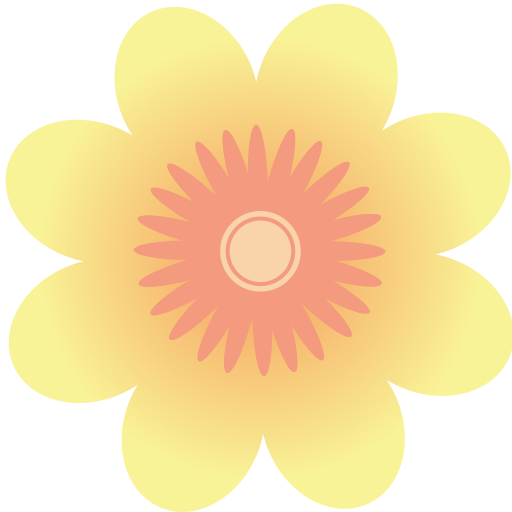 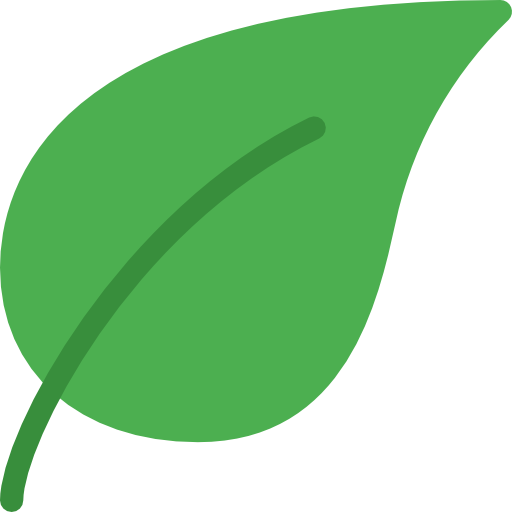 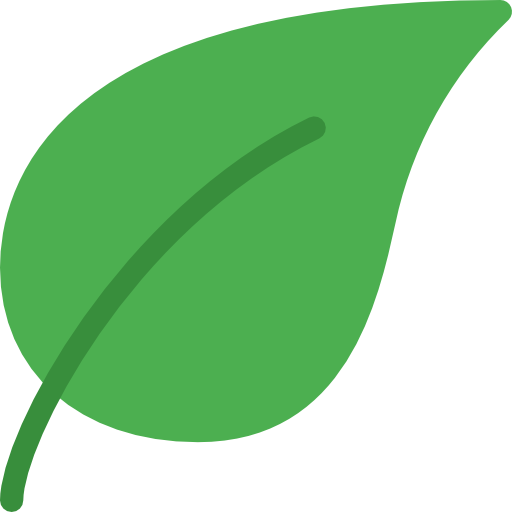 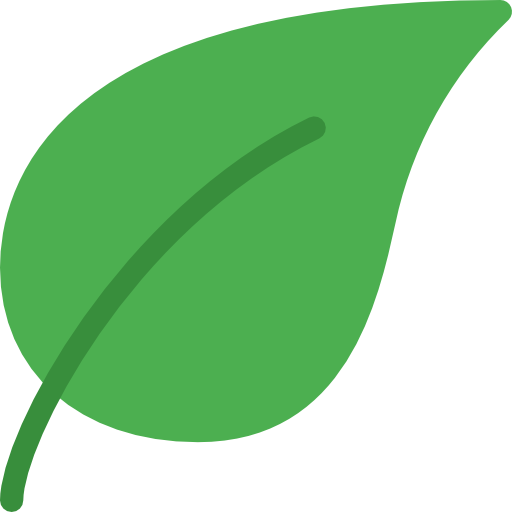 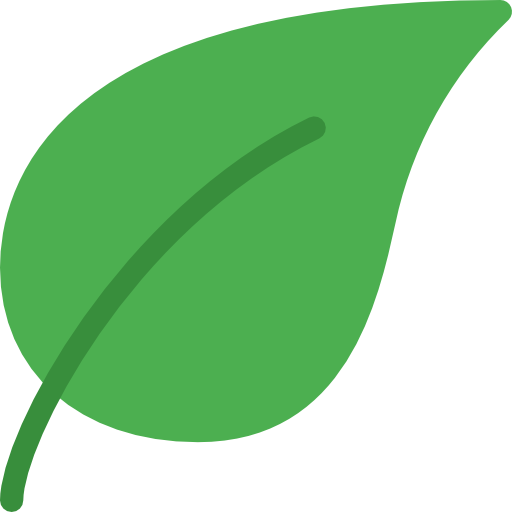 Spring is coming!
Tet is coming!
She sells peach flowers. 
Her cheeks shine.
Her eyes smile.
Her smile is shy.
She sells peach flowers.
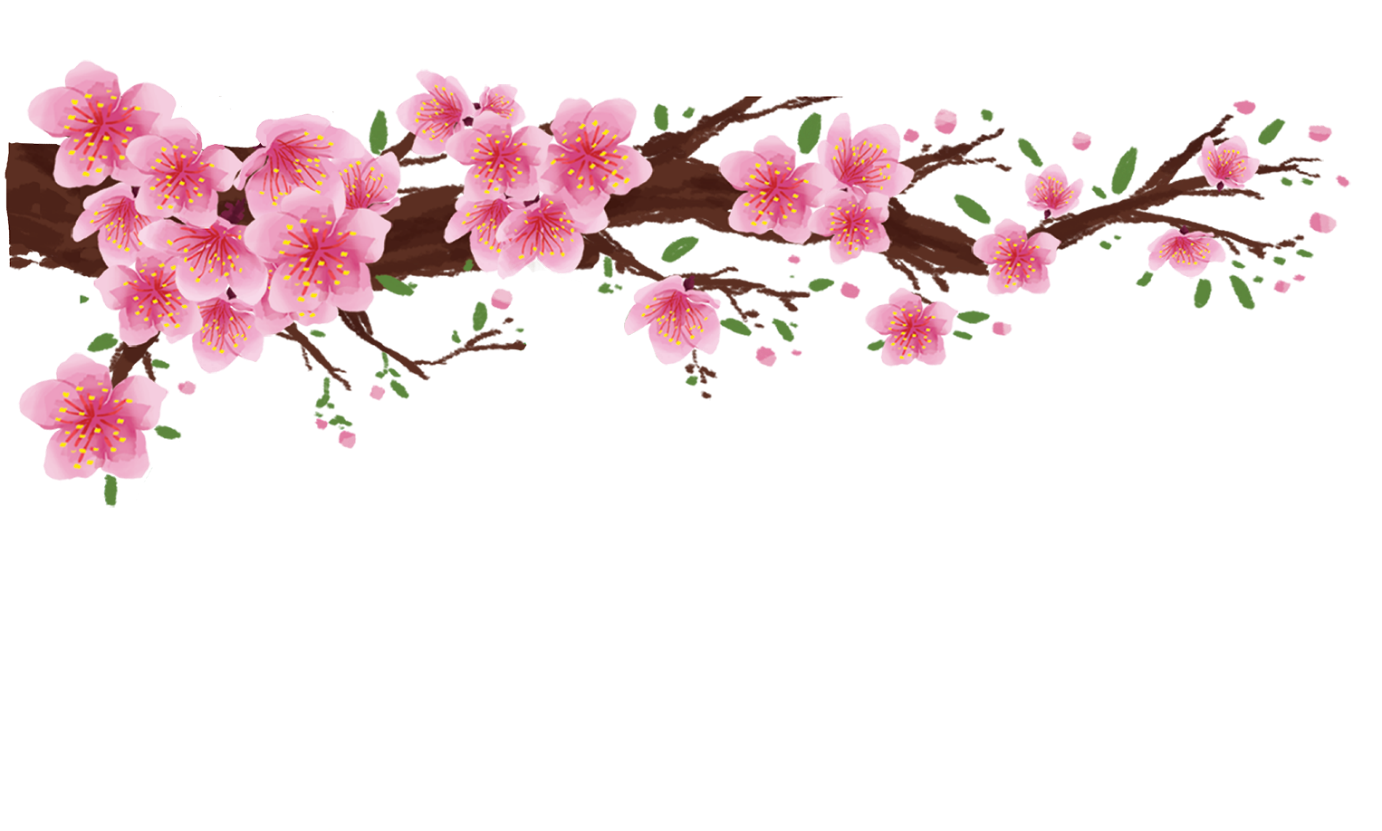 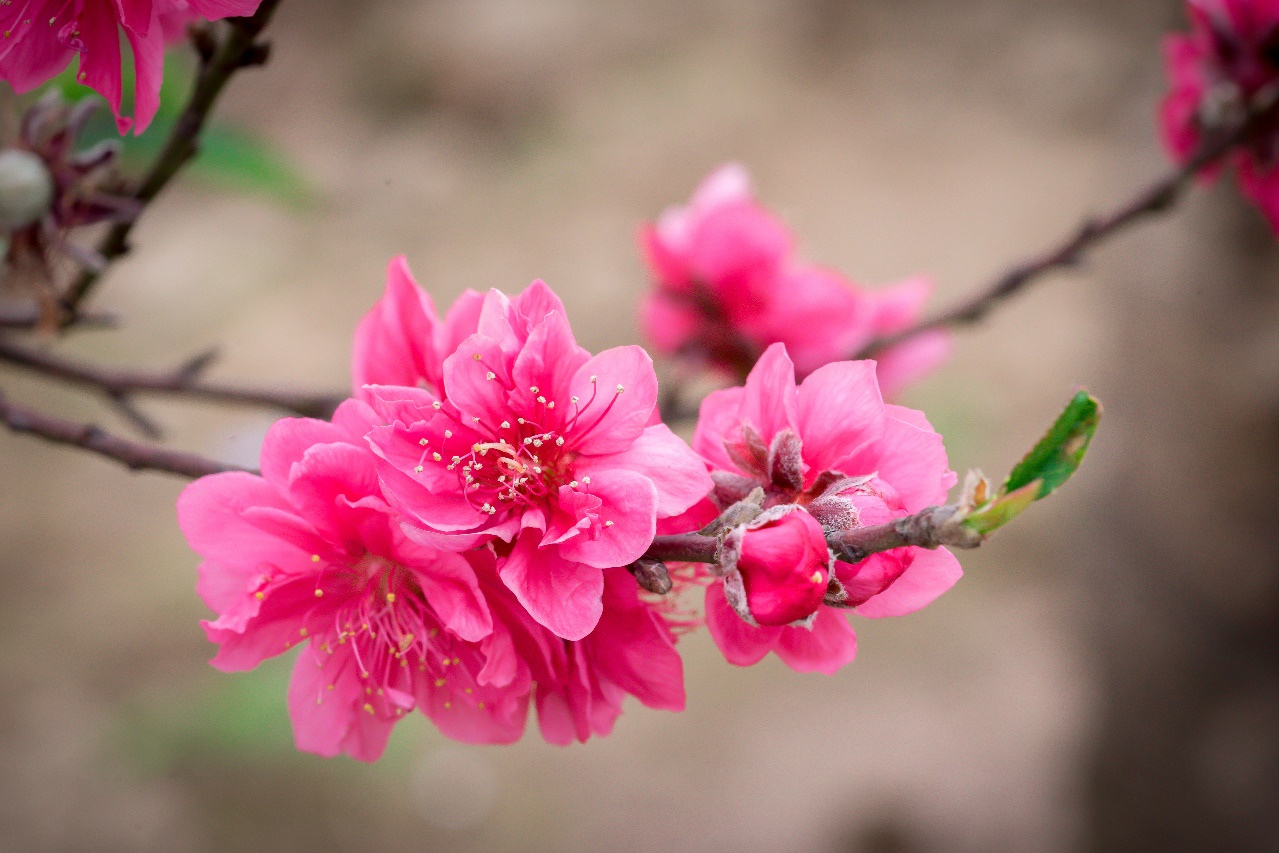 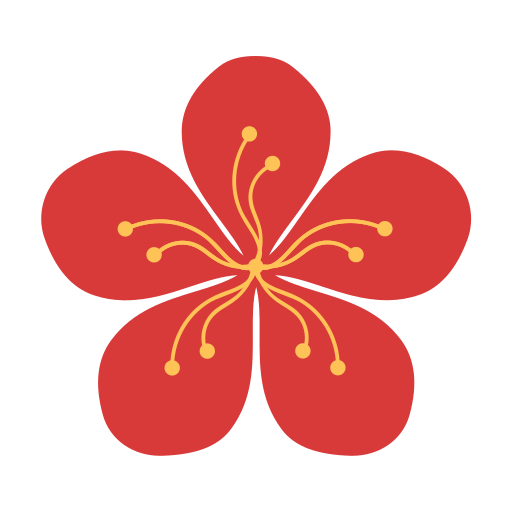 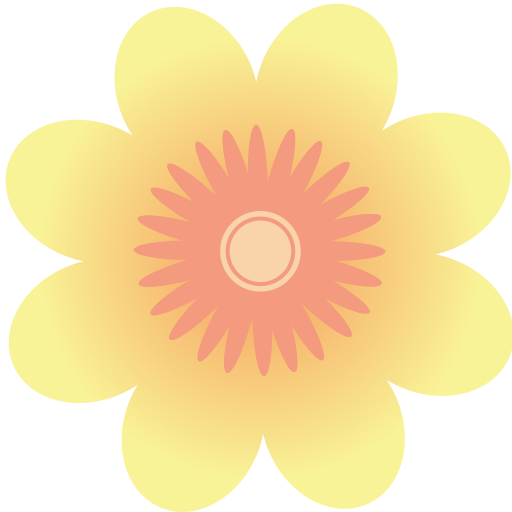 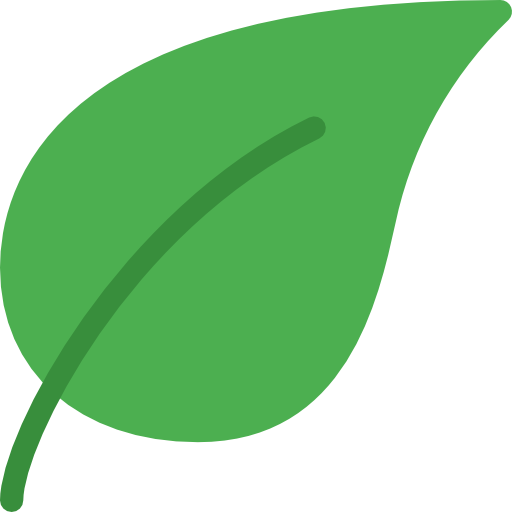 PRODUCTION
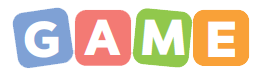 Tounge Twisters
PRODUCTION
- Work in pairs/groups
- Create tongue twisters that include words with the /s/ and /∫/ sounds related to Tet holiday in 5 miutes
Example:
“Sally sent sweet spring wishes during Tet”
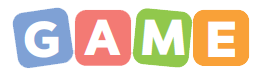 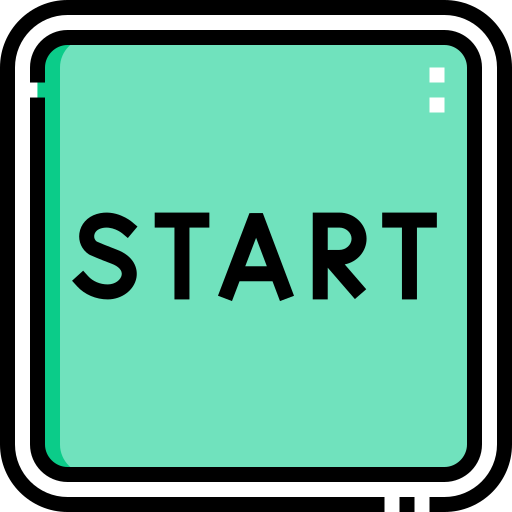 PRODUCTION
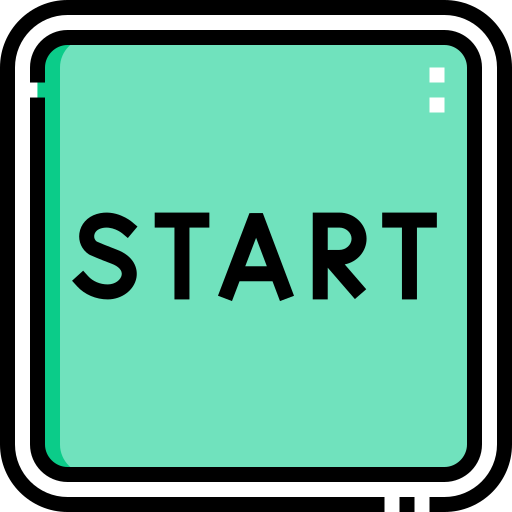 5 MINUTES
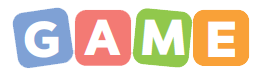 CONSOLIDATION
1
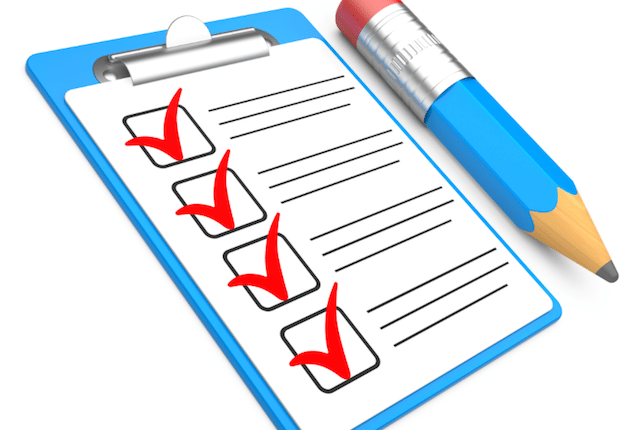 Wrap-up
What have we learnt in this lesson?
Extend and practice vocabulary related to "Tet": things, activities and practices
Pronounce the sounds /s/ and  /∫/ correctly
CONSOLIDATION
2
Homework
- Learn new words by heart.
- Practice pronouncing the sound /s/ and /∫/.
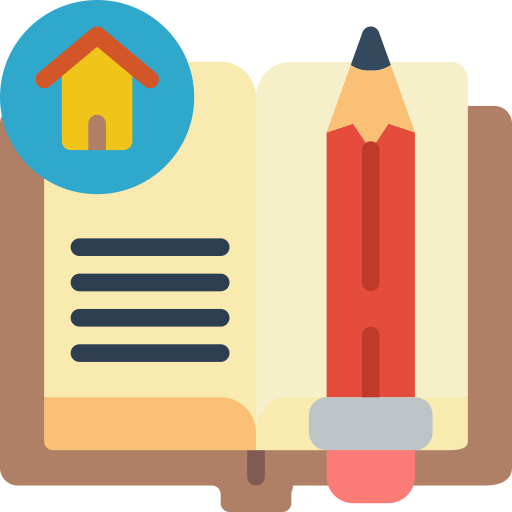 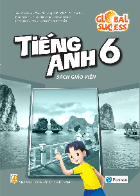 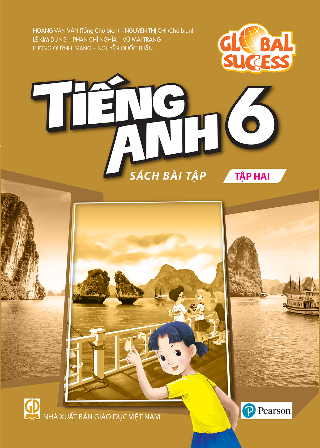 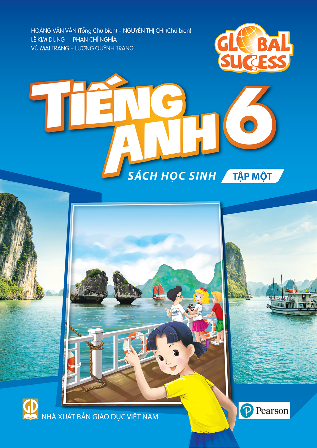 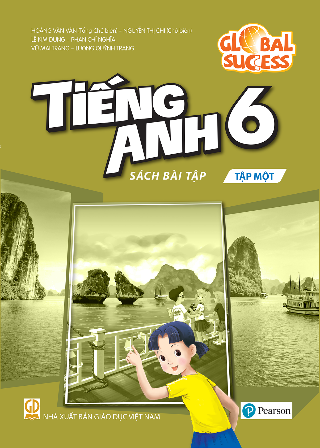 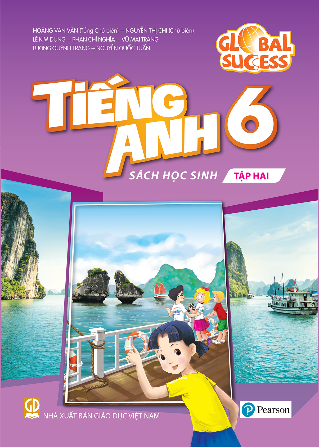 Website: hoclieu.vn
Fanpage: facebook.com/www.tienganhglobalsuccess.vn/